МУНИЦИПАЛЬНОЕ КАЗЕННОЕ УЧРЕЖДЕНИЕ
УПРАВЛЕНИЕ ОБРАЗОВАНИЯ АДМИНИСТРАЦИИ МУНИЦИПАЛЬНОГО
ОБРАЗОВАНИЯ «БАРГУЗИНСКИЙ РАЙОН»
МБОУ «БАРГУЗИНСКАЯ СРЕДНЯЯ ОБЩЕОБРАЗОВАТЕЛЬНАЯ ШКОЛА»
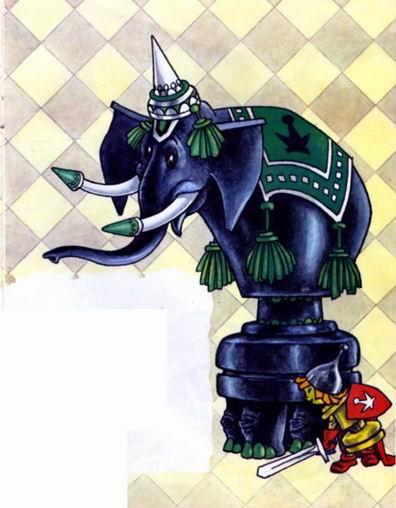 Урок №9  Слон
 к УМК «Шахматы в школе» Е.А. Прудниковой. Первый год обучения
Подготовила педагог дополнительного образования МБОУ «Баргузинская сош» Ухинова С.Б
Покажите фигуру между конем и ладьей?Между конем и королем?
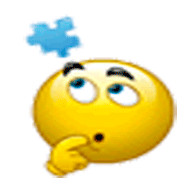 Найди шахматные слова в строчках: 

ВОСЛОНАЗБИМО АПВЛАДЬЯЯОИАБ
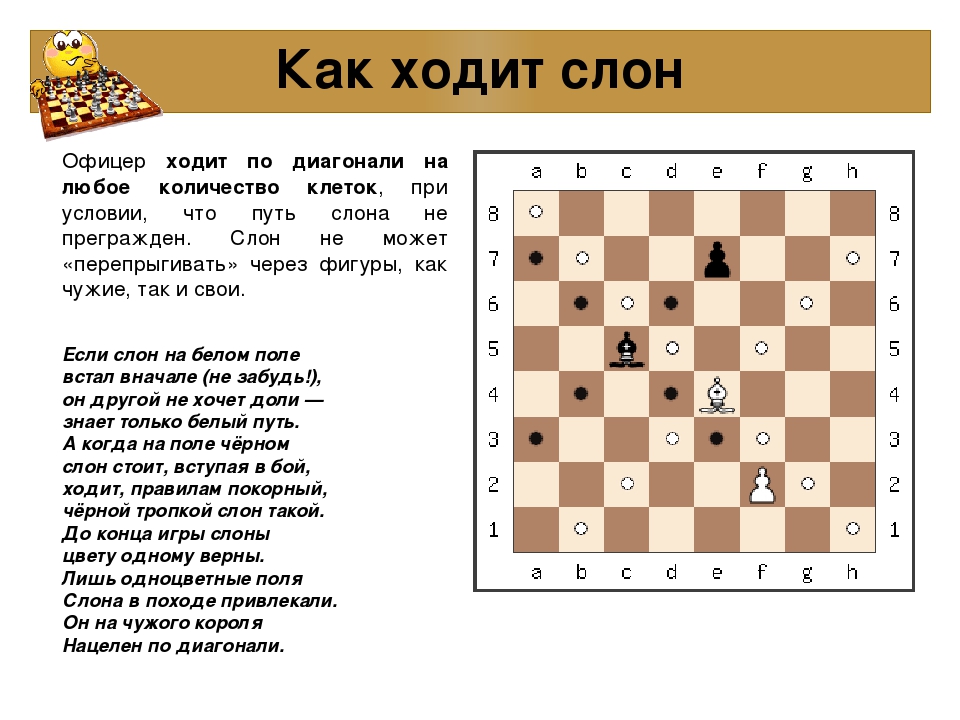 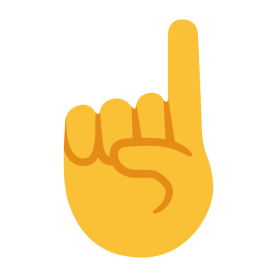 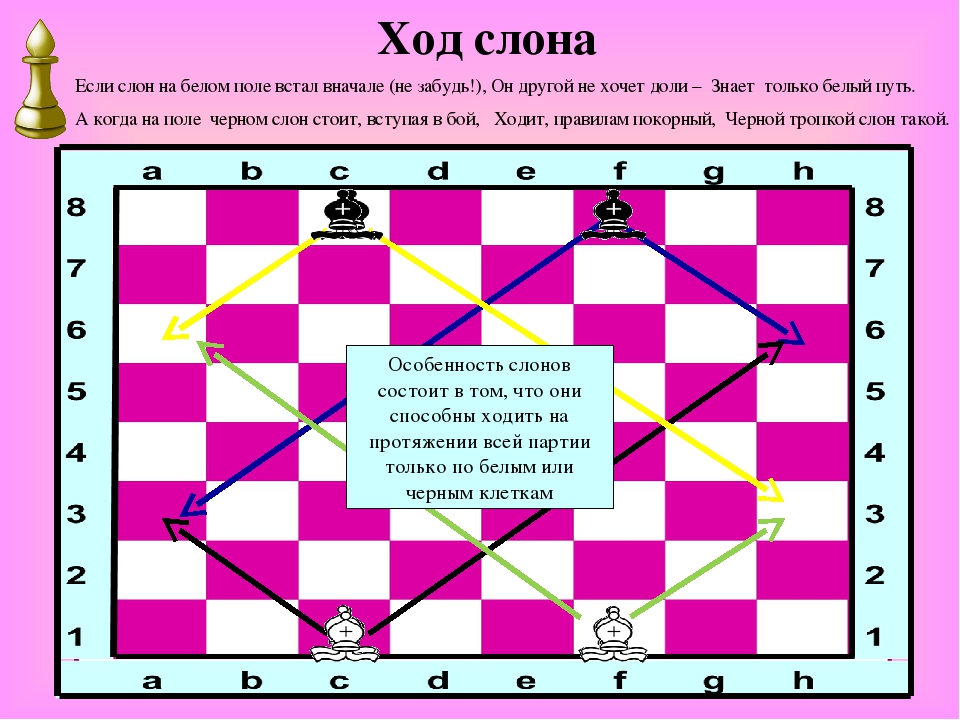 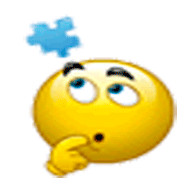 Проберись как можно скорее, слоном на поле, помеченное крестиком, не становясь на «минные» поля (кружочки) и не перепрыгивая через них.
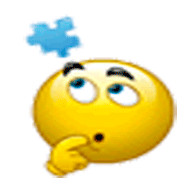 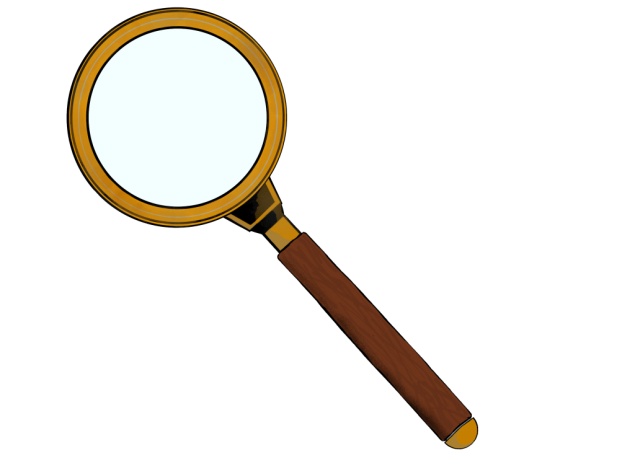 Интересные факты
Контрольные вопросы и задания.
1. Отметь правильный ответ.Слон ходит:
а) на две клетки вперед;
б) по диагонали на любое расстояние;
в) только прямо.

2. Один белый слон ходит только по белым полям, а второй белый слон:
а) тоже по белым полям;
б) и по белым и по черным полям;
в) только по черным полям.
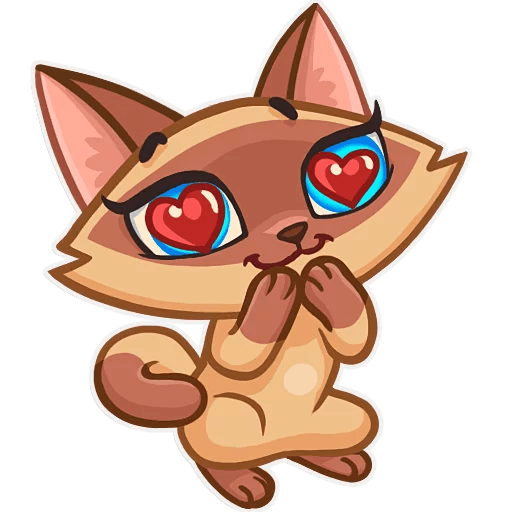 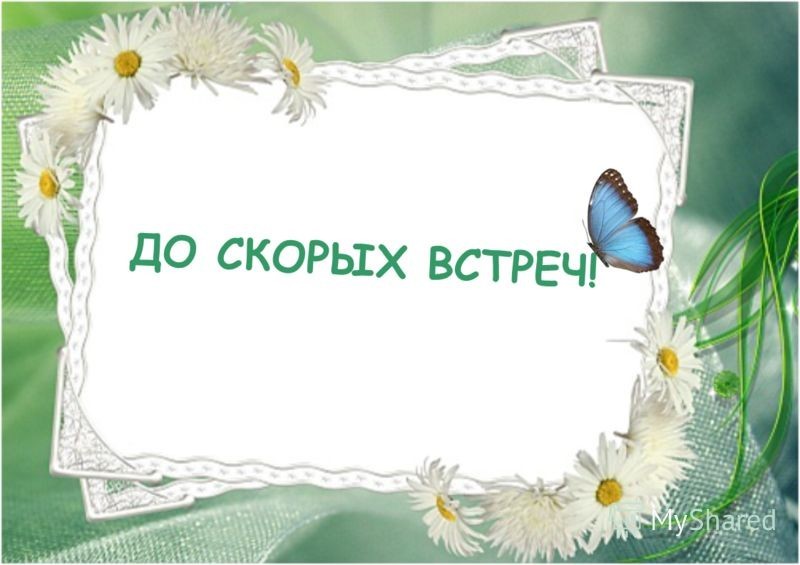 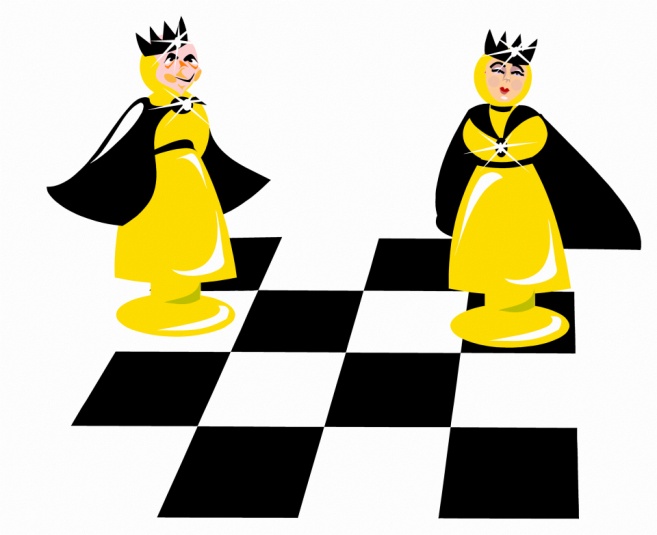